漢字の広場　１
2年
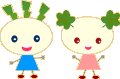 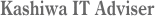 禅寺
ぜん　でら
不祥事
ふ しょう じ
長袖
なが　そで
襟
えり
謙虚
けん　きょ
不遜
ふ　そん
嫌疑
けん　ぎ
伸縮
しん しゅく
紳士
しん　し
経緯
けい　い
賢明
けん　めい
考慮
こう　りょ
堅実
けん　じつ
ほん るい だ
本塁打
海溝
かい　こう
購読
こう　どく
鍛錬
たん　れん
百戦錬磨
ひゃくせんれんま
食膳
しょく ぜん
修繕
しゅう ぜん
采配
さい　はい
褐色
かっ しょく
喝采
かっ　さい
阻害
そ　 がい
租税
そ　ぜい
粗品
そ　しな
消耗
しょう もん
研磨
けん　ま
摩擦
ま　さつ
倹約
けん　やく
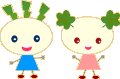 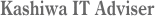